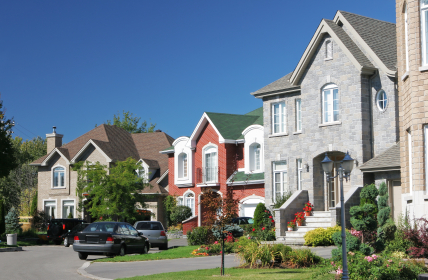 Region Neighborhood Delineation
Mingming Zhang
The Piton Foundation
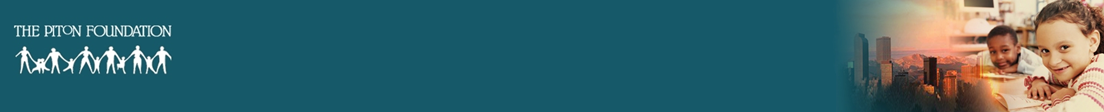 Introduction
Community Facts Tool
http://www.piton.org/CommunityFacts
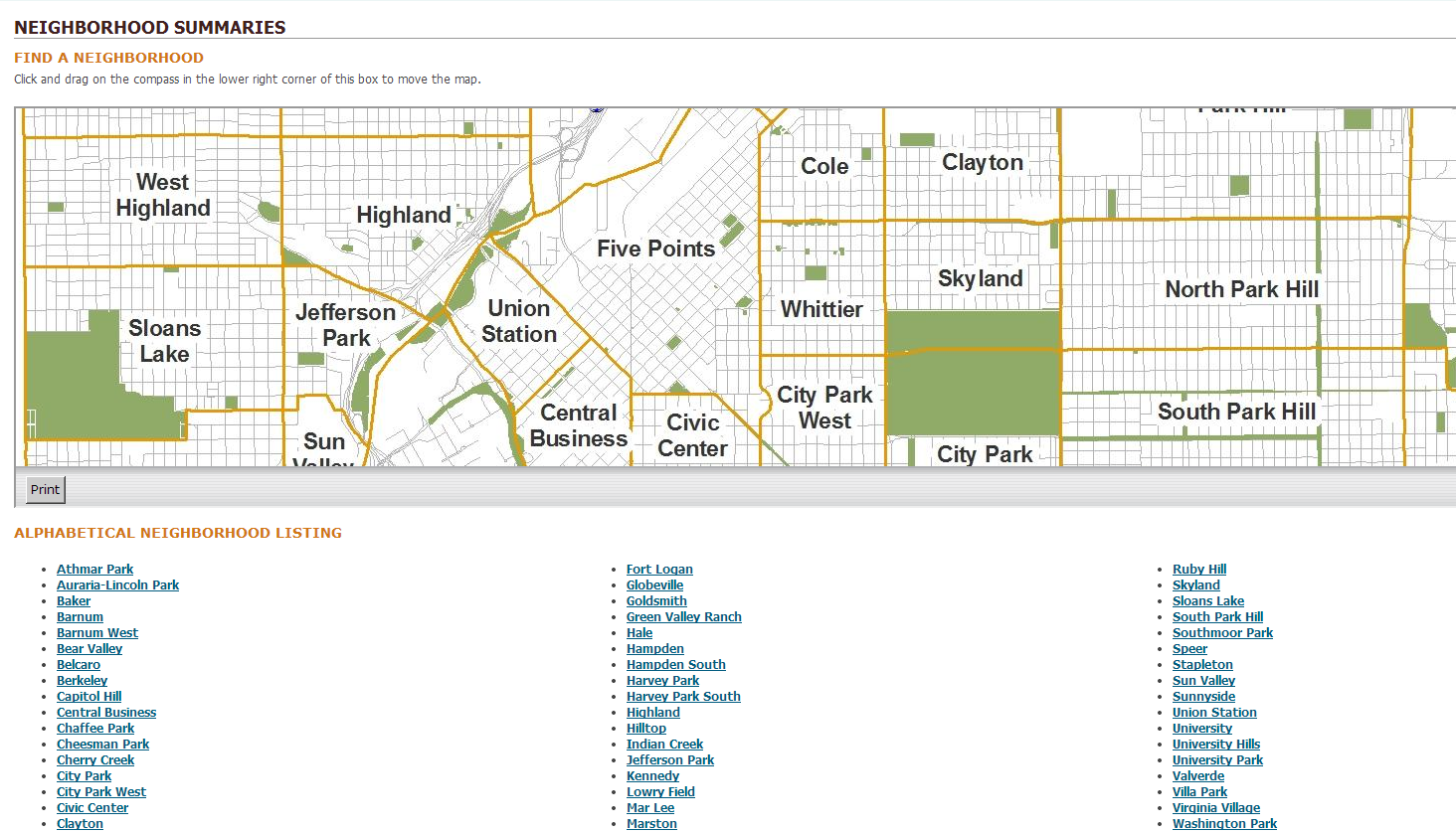 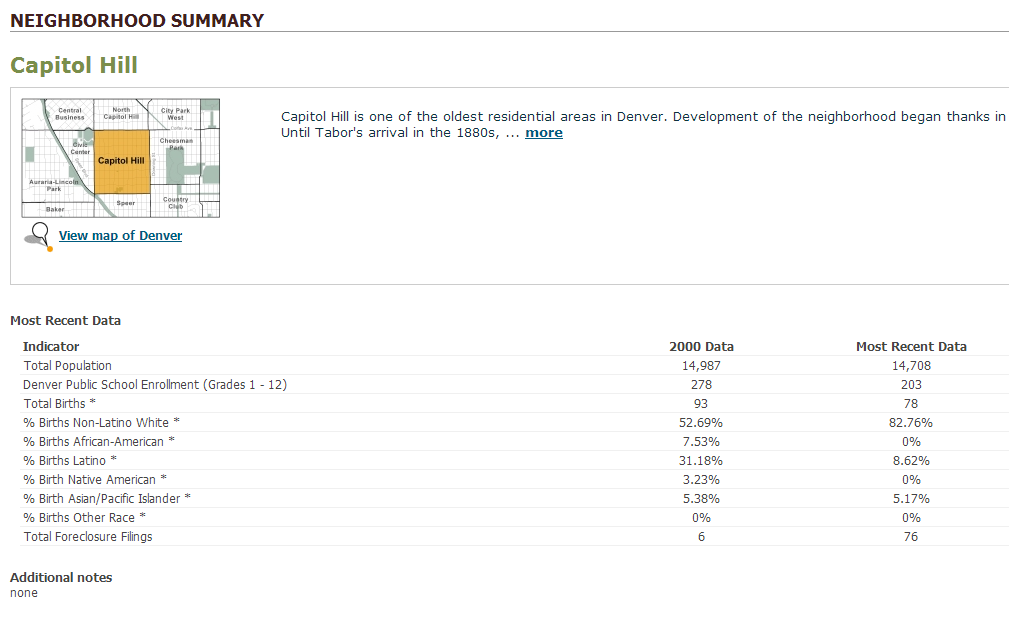 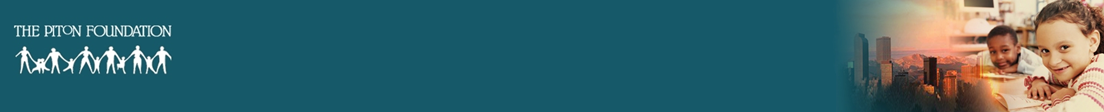 Introduction
Neighborhood Delineation
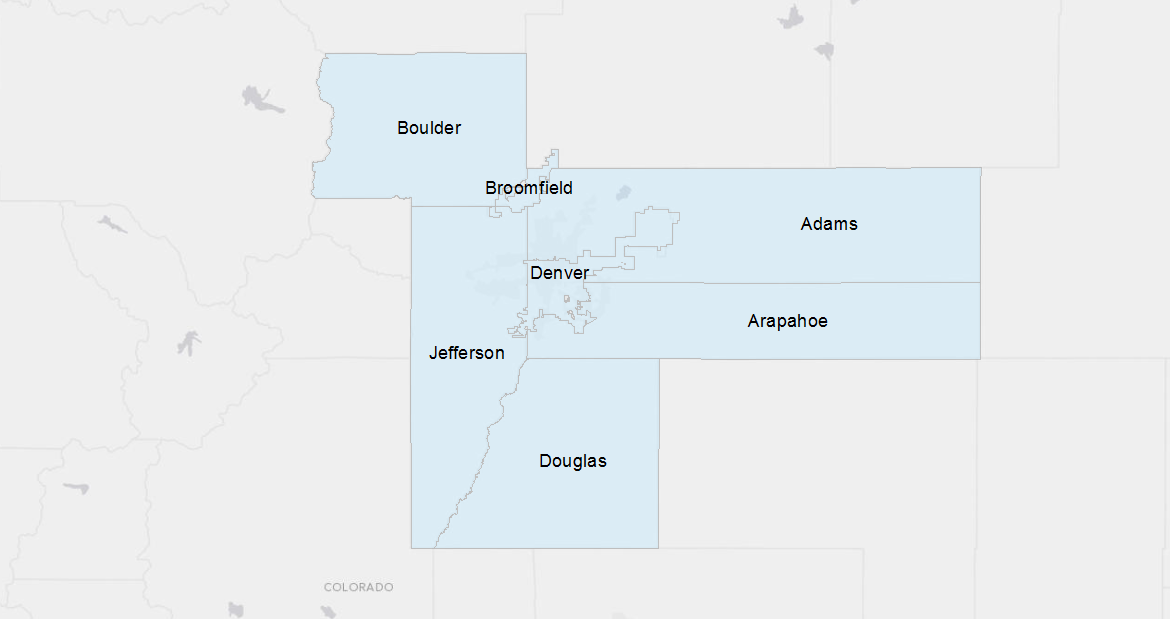 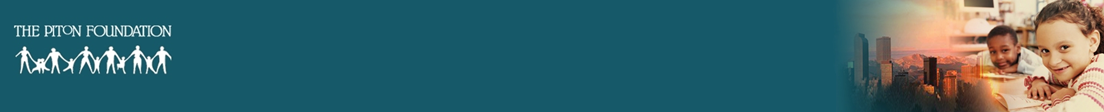 Methodology
Geographic unit 
Census Tract
Important characteristics
Parcel Subdivisions
Physical Boundaries
Cluster Analysis(spatially constrained)
Demographic Status
Built Environment
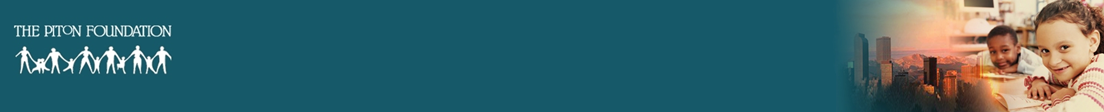 Methodology – Demographic Status
Analysis Unit: Census Tract
Variables:
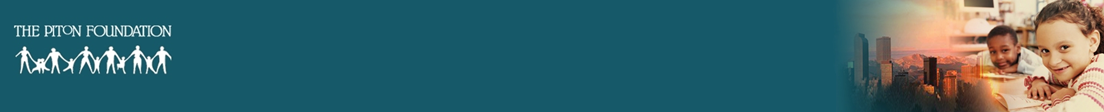 Methodology – Built Environment
Analysis Unit: 
¼ mile buffer parcel
Variables Group:
Street Design
Built Density
Mixed land uses
Accessibility
Natural Environment
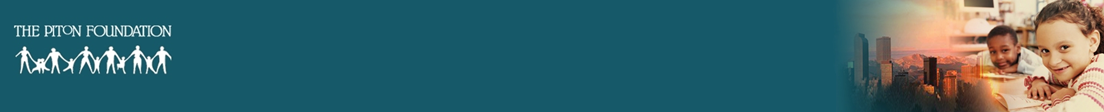 Methodology
Parcel Subdivisions boundaries
Demographic Status Clusters
Built Environment Clusters
Level1
Level2
Level3
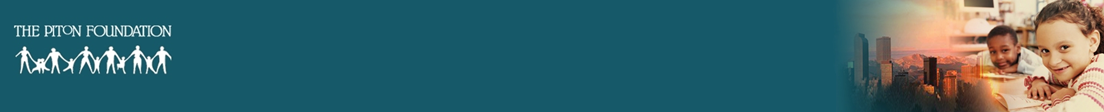 Verification
Compare with City Wards
Lakewood, Jefferson County
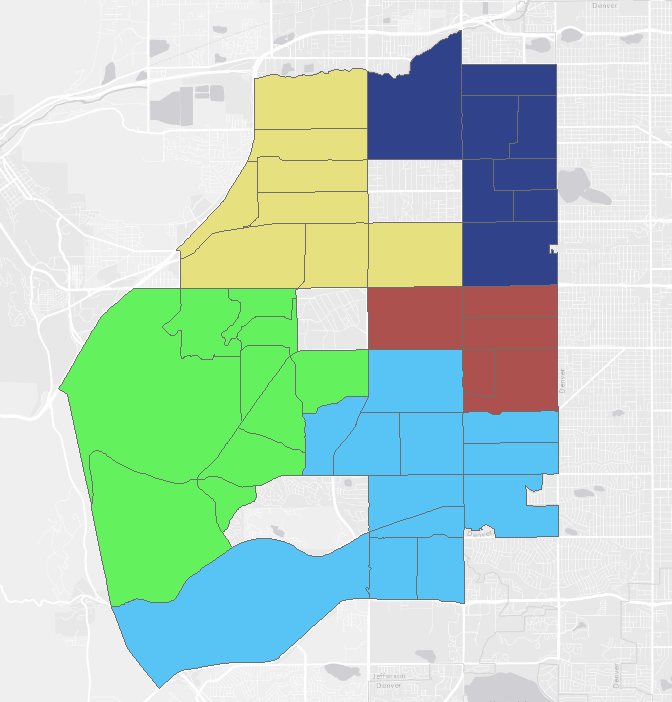 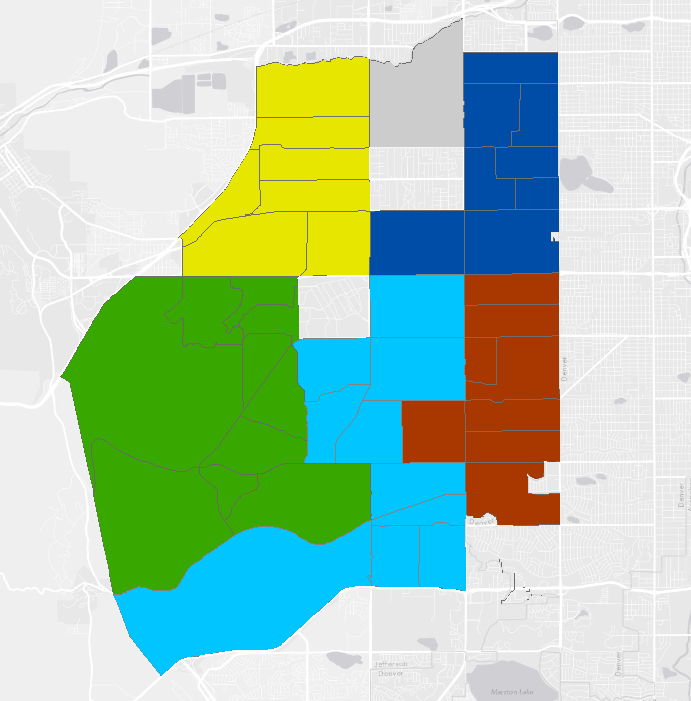 City Wards
Result
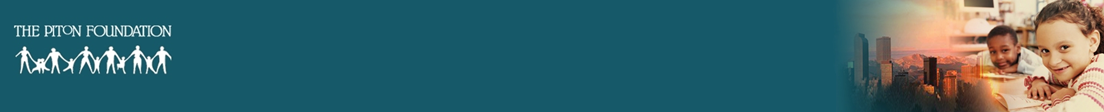 Verification
Feedback Tool
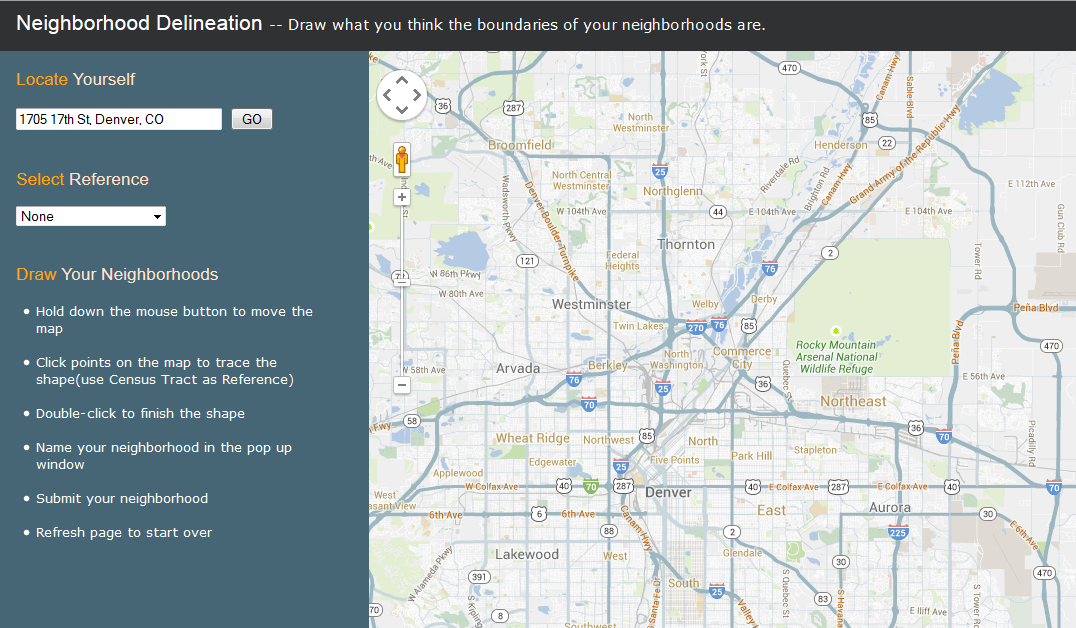 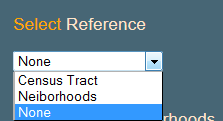 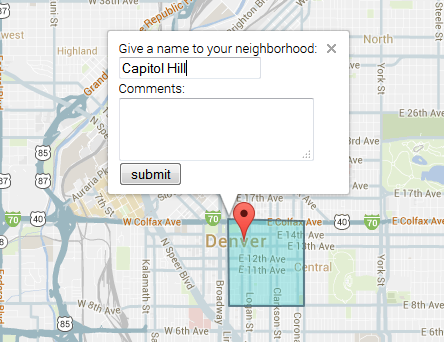 mzhang@piton.org
http://www.piton.org/